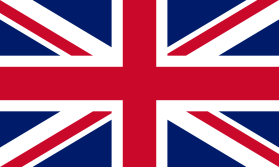 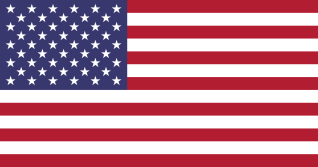 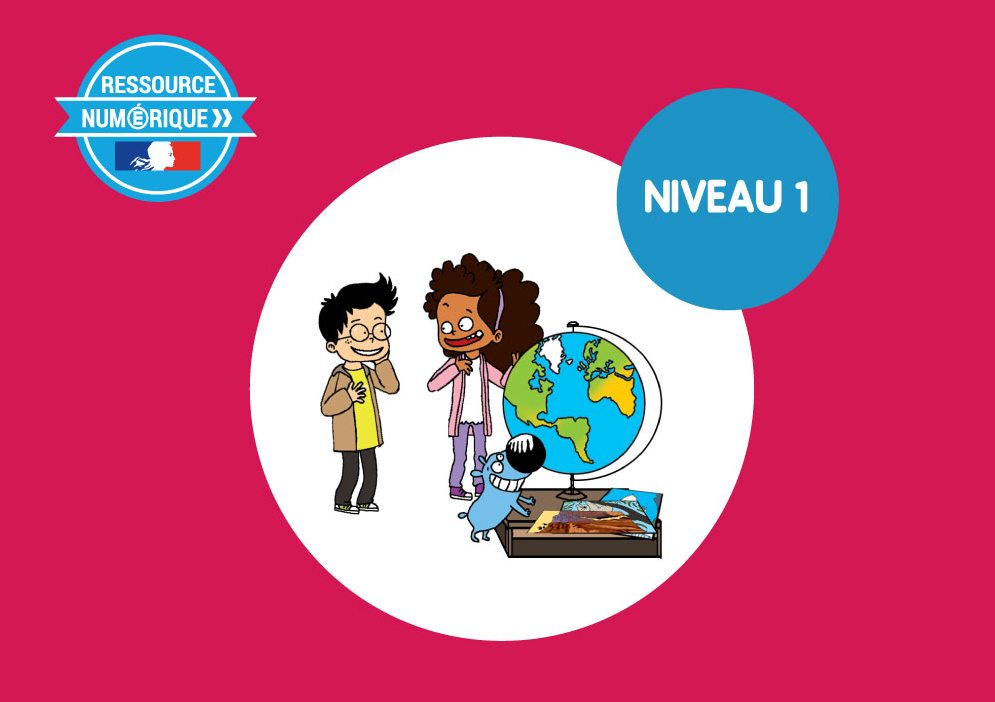 1- My Home
1- Describing Myself
Step 1
Tongue Twister
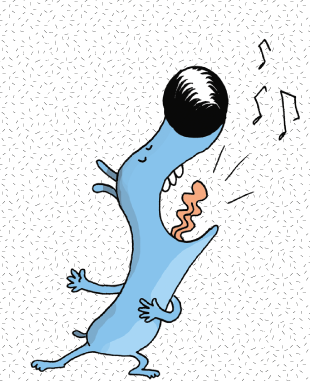 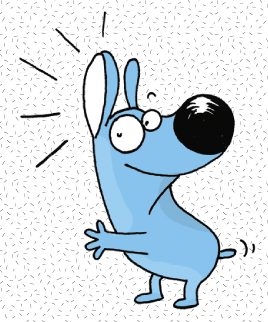 1.1 Describing Myself - step 1
Listen and repeat
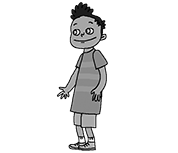 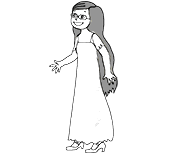 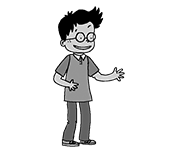 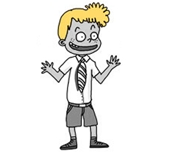 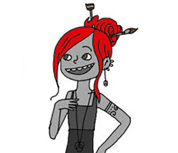 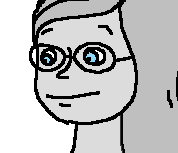 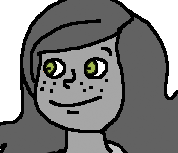 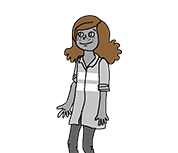 1.1 Describing Myself - step 1
What’s missing ?
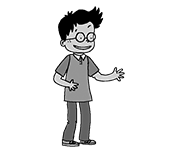 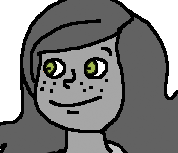 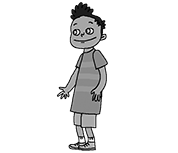 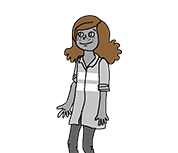 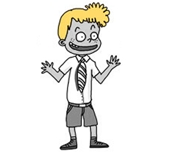 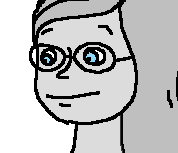 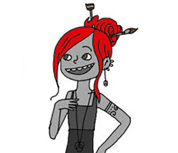 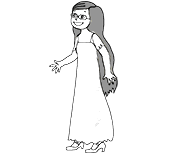 1.1 Describing Myself - step 1
What’s missing ?
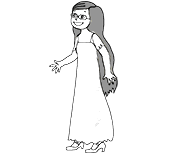 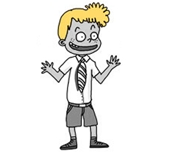 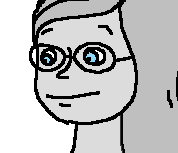 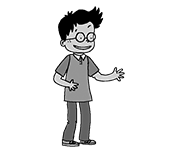 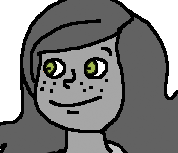 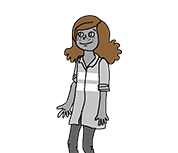 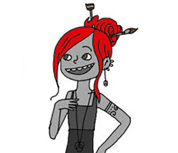 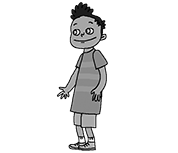 1.1 Describing Myself - step 1
What’s missing ?
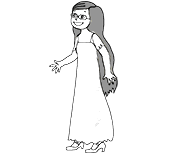 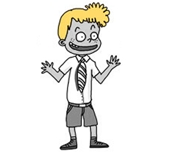 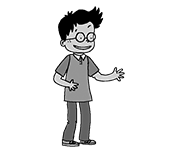 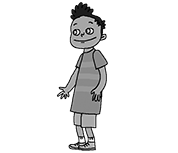 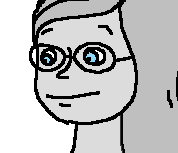 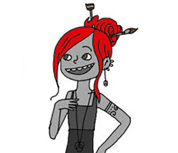 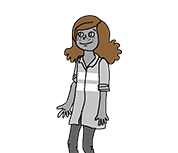 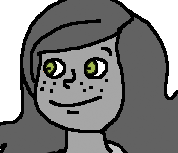 1.1 Describing Myself - step 1
What’s missing ?
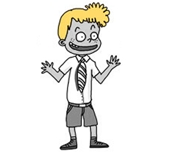 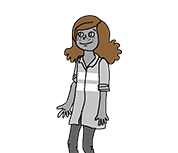 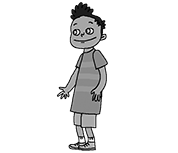 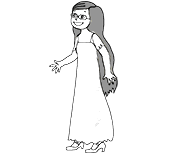 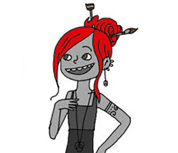 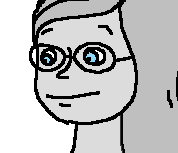 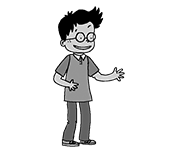 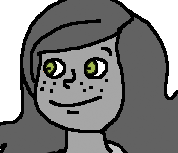 1.1 Describing Myself - step 1
What’s missing ?
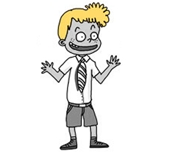 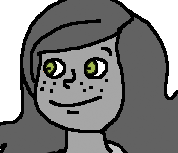 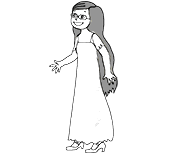 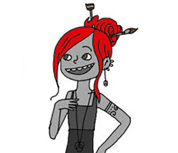 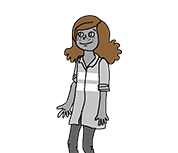 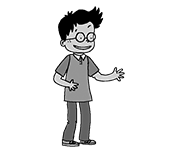 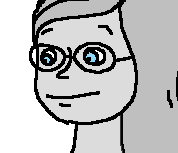 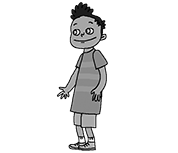 1.1 Describing Myself - step 1
What’s missing ?
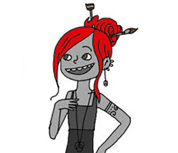 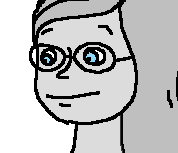 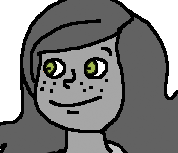 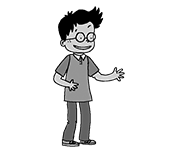 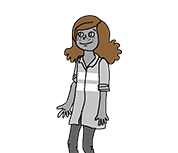 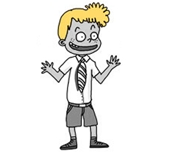 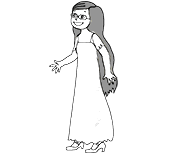 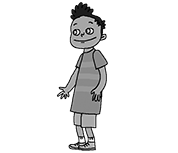 1.1 Describing Myself - step 1
What’s missing ?
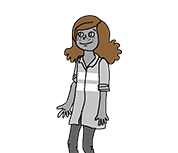 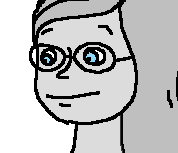 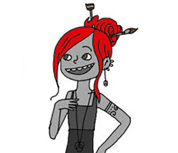 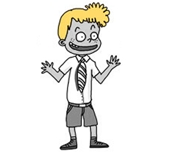 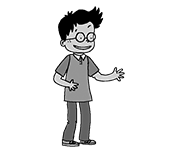 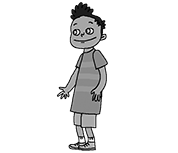 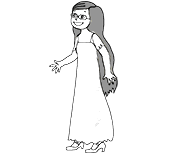 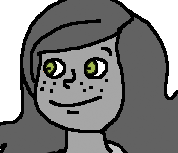 1.1 Describing Myself - step 1
What’s missing ?
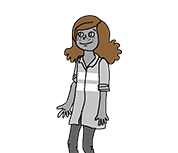 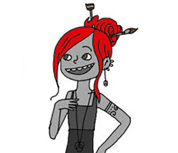 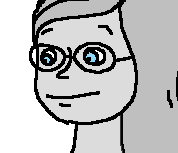 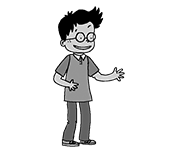 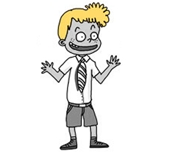 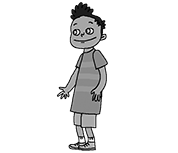 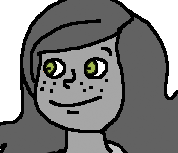 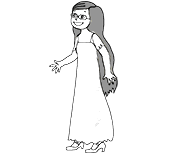 1.1 Describing Myself - step 1
Look and say what you can.
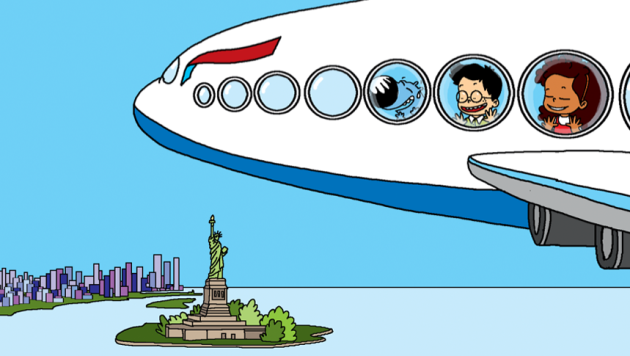 1.1 Describing Myself - step 1
Look, listen and describe.
1.1 Describing Myself - step 1
What’s missing ?
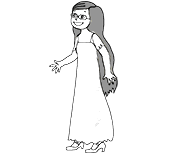 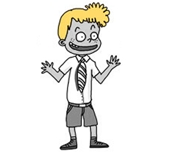 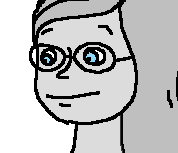 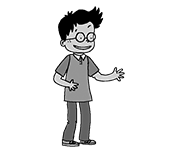 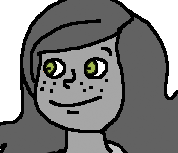 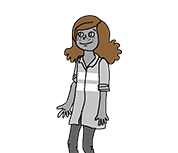 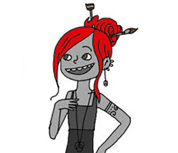 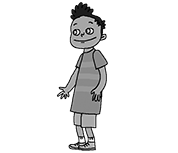 1.1 Describing Myself - step 1
What’s missing ?
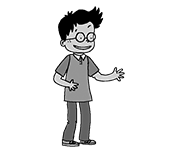 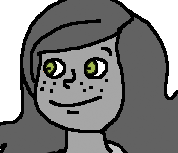 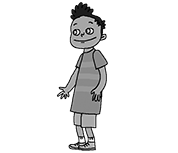 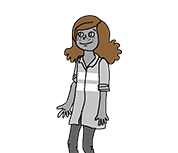 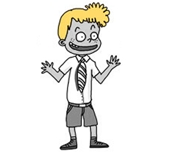 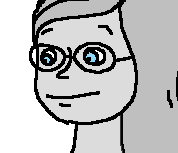 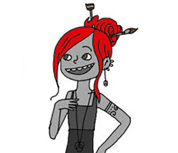 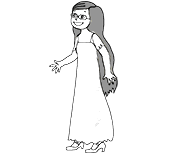 1.1 Describing Myself - step 1
What’s missing ?
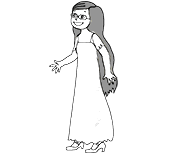 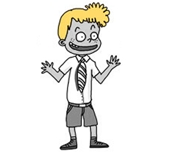 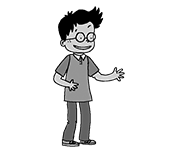 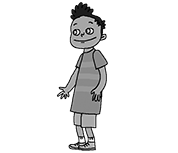 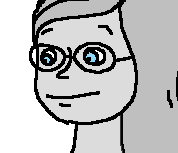 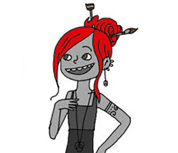 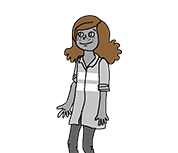 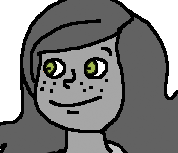 1.1 Describing Myself - step 1
What’s missing ?
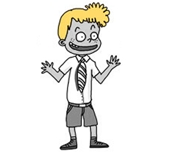 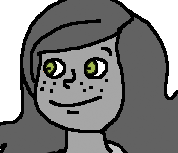 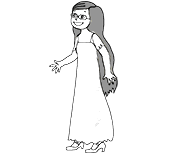 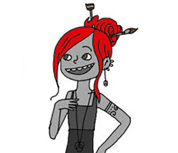 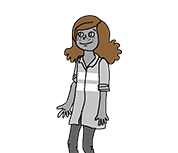 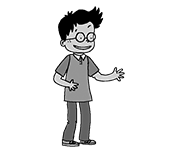 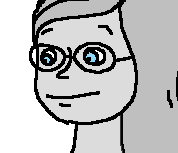 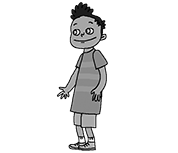 1.1 Describing Myself - step 1
What’s missing ?
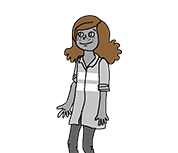 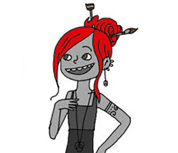 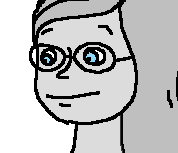 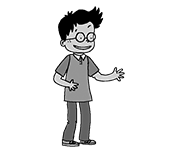 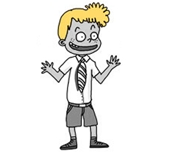 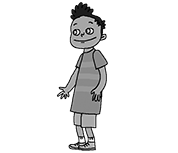 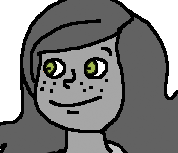 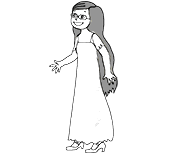 1.1 Describing Myself - step 1
What’s missing ?
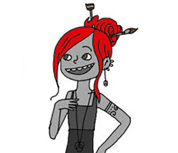 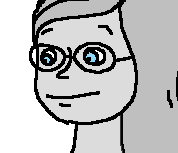 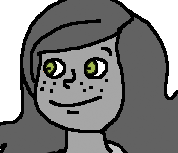 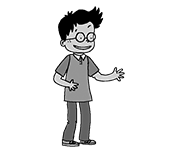 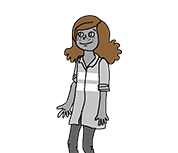 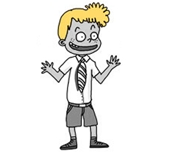 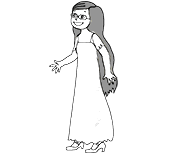 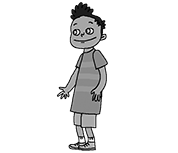 1.1 Describing Myself - step 1
What’s missing ?
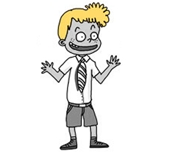 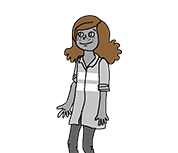 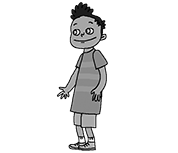 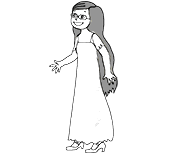 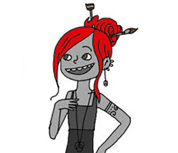 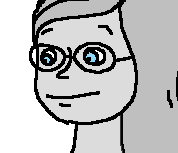 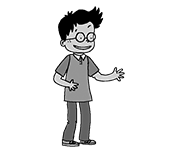 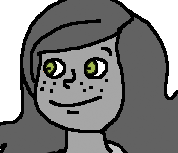 1.1 Describing Myself - step 1
What’s missing ?
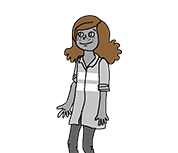 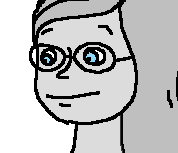 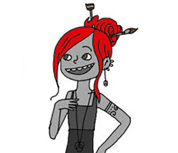 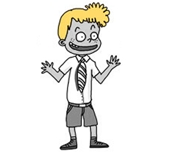 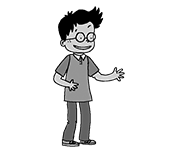 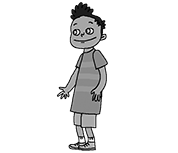 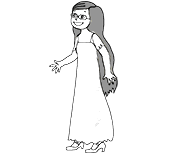 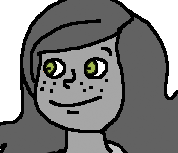 1.1 Describing Myself - step 1
What have we learned ?
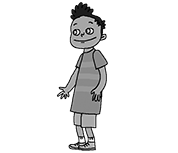 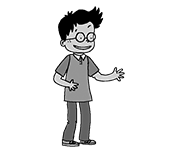 black hair
short hair
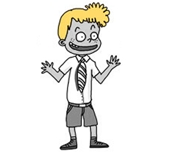 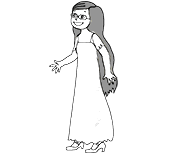 blond hair
long hair
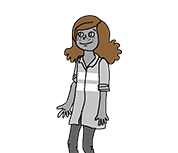 brown hair
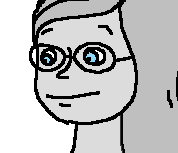 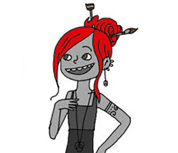 blue eyes
red hair
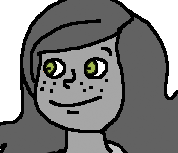 green eyes
1.1 Describing Myself - step 1